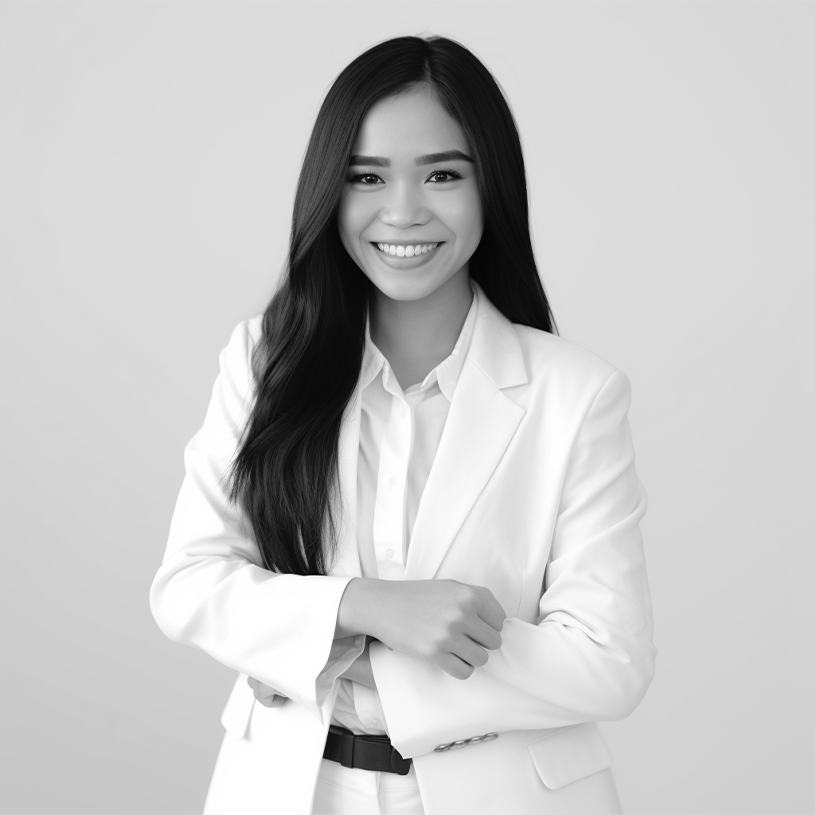 E M I L Y  W A R R E N
PARALEGAL RESUME
3167 Redwood Lane, Sacramento, CA 95812 | yourname@sampleemail.ltd | (916) 754-3321
RESUME OBJECTIVE
Adaptable and detail-focused certified Paralegal with 3+ years of experience in civil litigation and legal administration. Skilled in drafting pleadings, performing in-depth legal research, and coordinating trial preparation efforts. Fluent in English and conversational in Spanish. Seeking to leverage strong organizational skills and procedural knowledge to support the legal team at Martin & Reilly LLP.
EDUCATION
PROFESSIONAL EXPERIENCE
SOUTHERN PACIFIC
COMMUNITY COLLEGE
WILCOX & FERRETTI LEGAL GROUP, Sacramento, CA
BARTLETT & SONS LAW FIRM, Sacramento, CA
COLEMAN & ROGERS ATTORNEYS AT LAW, Sacramento, CA
Paralegal
Paralegal Intern
Office Assistant
(September 2021 – Present)
(January 2020 – August 2021)
(January 2020 – August 2021)
Sacramento, CA
Associate of Applied Science,
Paralegal Studies
Coordinate court filings and manage e-filing procedures for a high volume of civil cases
Oversee client communication, schedule depositions, and maintain client files for efficient case 
management
Conduct witness interviews and prepare summary reports for attorney review
Reduced office expenses by 10% through improved document management systems and 
streamlined communication protocols
Graduated with a 3.6 GPA
Member of the Student Paralegal Association
SKILLS
Proficient in MS Office
(Word, Excel, PowerPoint)
Organized and updated case records in the firm’s digital database, ensuring confidentiality and 
compliance with legal standards
Collaborated with administrative staff to file exhibits, affidavits, and other court documents  
within strict deadlines
Participated in two professional development seminars, focusing on advanced legal research 
and ethical best practices
In-depth legal research
(LexisNexis, Westlaw)
Trial preparation
Docket management
Client interviewing
Provided daily administrative support to attorneys and paralegals, including managing phone inquiries and scheduling appointments.
Organized client intake forms, scanned and maintained case files, and ensured quick retrieval of crucial documents
Helped reduce administrative backlog by 20% through implementing an electronic filing system in collaboration with IT staff
LANGUAGES
Conversational Spanish
Fluent English